Государственное бюджетное специальное (коррекционное) образовательное учреждение для обучающихся, воспитанников с ограниченными возможностями здоровья общеобразовательная школа – интернат VIII  вида  станицы Крыловской Краснодарского края
Викторина по теме:
 Олимпиада, Олимпийские игры

Учитель: Н.Е. Назарова
Викторина по теме:
 Олимпиада, Олимпийские игры
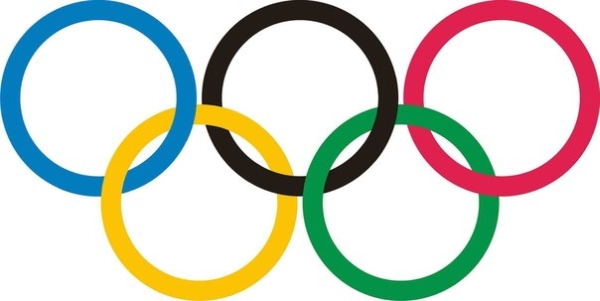 На флаге Олимпийских игр изображены соединенные между собой разноцветные кольца. Что они символизируют?
Пять частей света, участвующих в Олимпийских играх
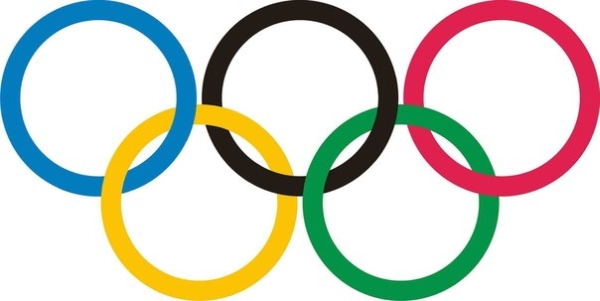 Какой олимпийский вид спорта введен в программу соревнований в честь умершего атлета?
Марафон. Дистанция сорок два километра сто девяносто пять метров
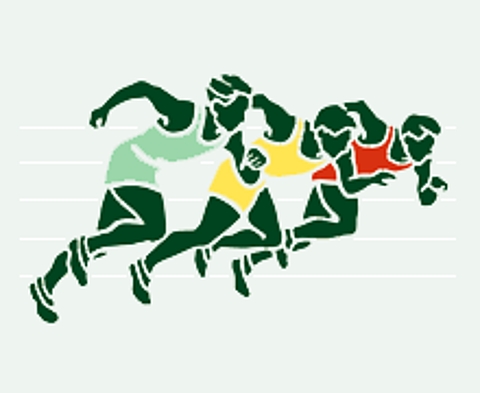 В какой стране появились первые роликовые коньки?
В США
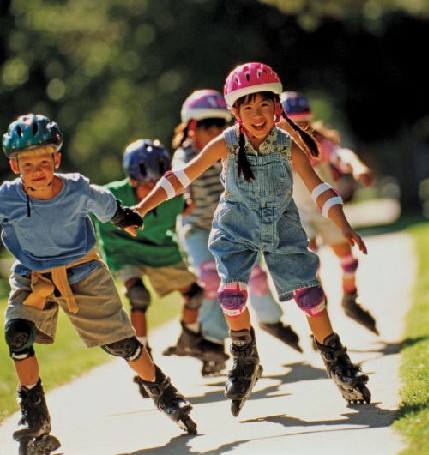 Чему равна максимальная дистанция в Чемпионатах мира по скоростному бегу на коньках у мужчин?
Десять километров
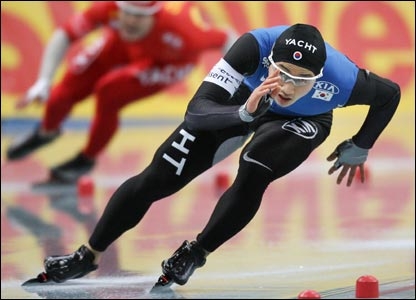 Сколько клеток на доске для игры в международные шашки?
Сто клеток
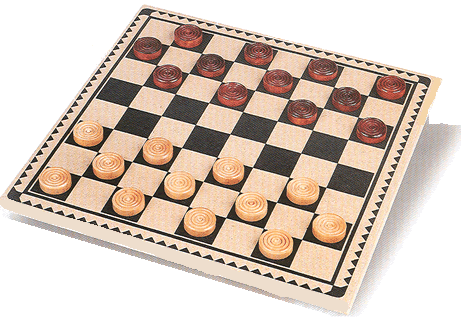 Какой вид спортивной гимнастики сопровождается музыкой?
Вольные упражнения для женщин
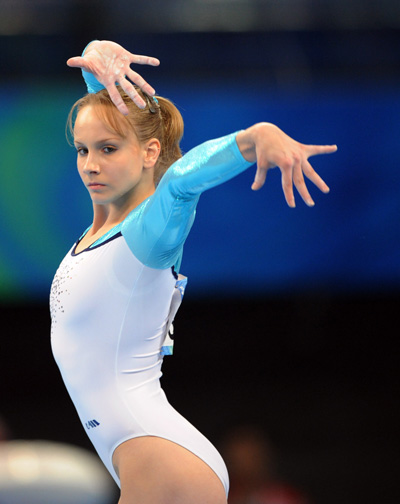 Какой снаряд в мужской атлетике имеет массу два килограмма?
Диск
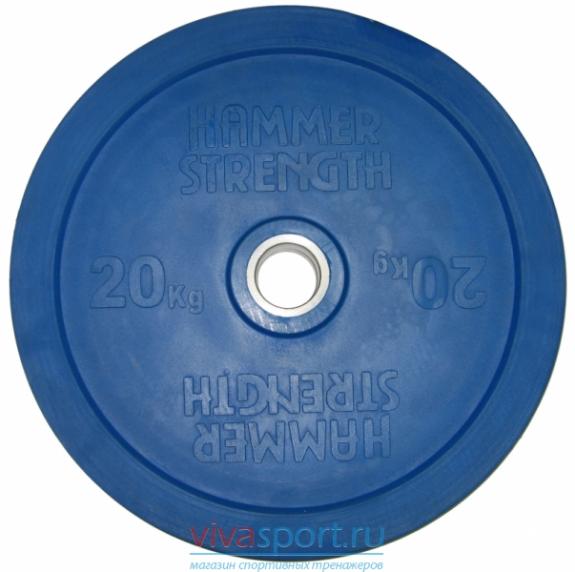 Площадка для какой спортивной игры имеет размер четырнадцать на двадцать шесть метров?
Баскетбол
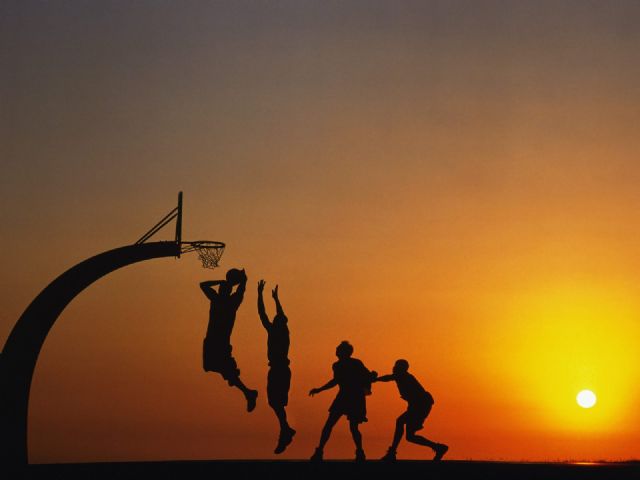 Что сбивают, играя в боулинг?
Кегли
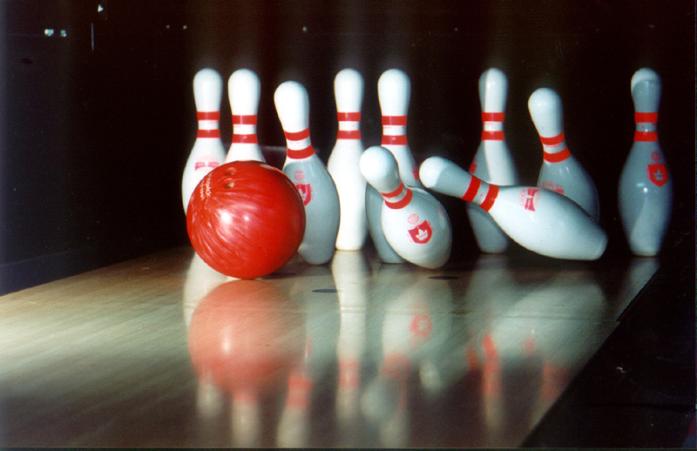 Как называется свободный стиль катания на горных лыжах?
Фристайл
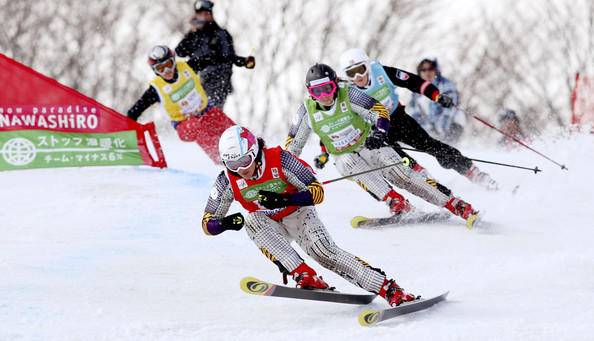 Эту игру в Англии называют крикет, в Румынии — ойна, в Чехии и Словакии — поляна. А как называем ее мы?
Лапта
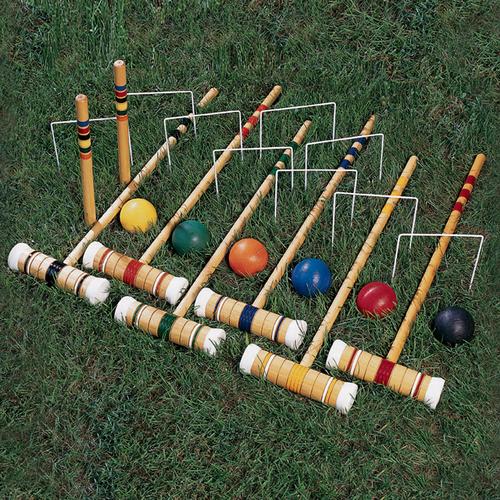